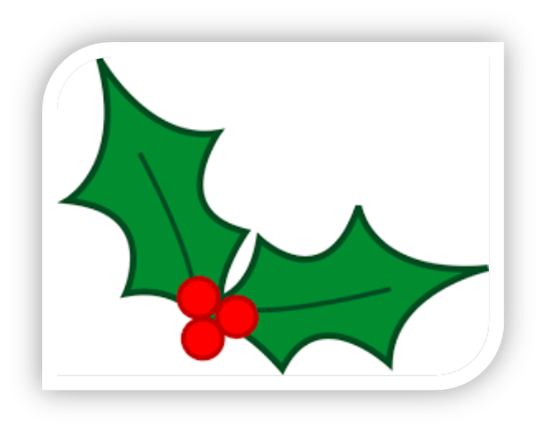 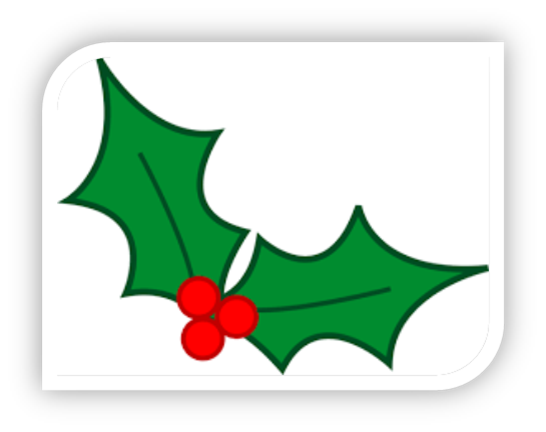 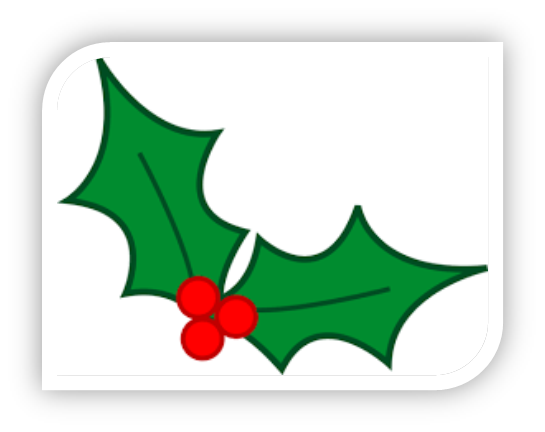 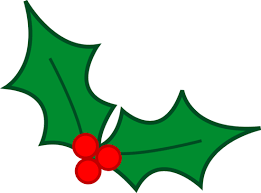 Made bye Emma and Sienna.
All about Christmas puddings.
What a Christmas pudding looks like.
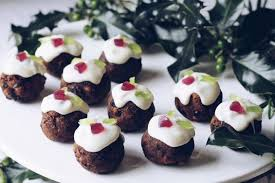 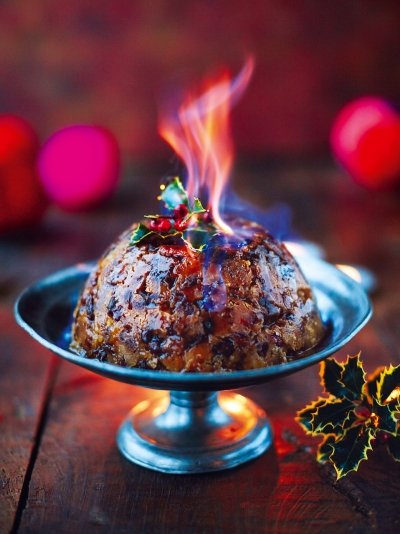 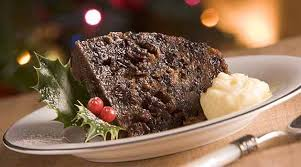 Were do  Christmas puddings come from?
Christmas puddings  originally  come from England. Another name for Christmas pudding is plum pudding.
What are Christmas puddings made out of ?
The pudding is traditionally composed of thirteen ingredients, symbolizing Jesus and the Twelve Apostles, including many dried fruits held together by egg and suet, sometimes moistened by treacle or molasses and flavoured with cinnamon, nutmeg, cloves, ginger, and other spices.
THANK YOU FOR LISTENING